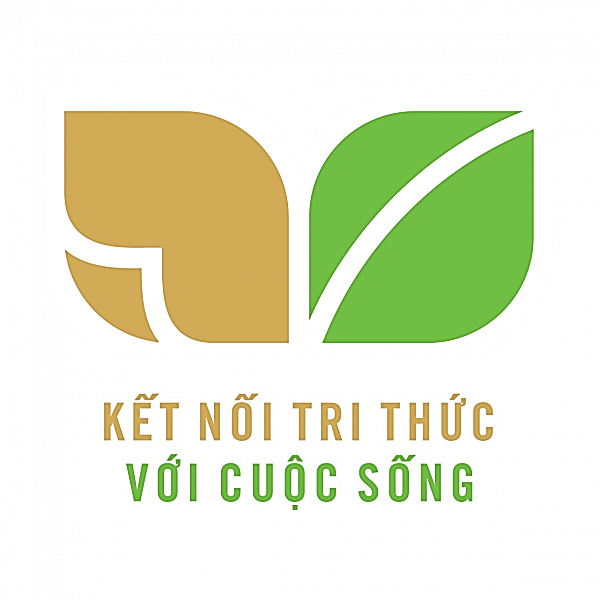 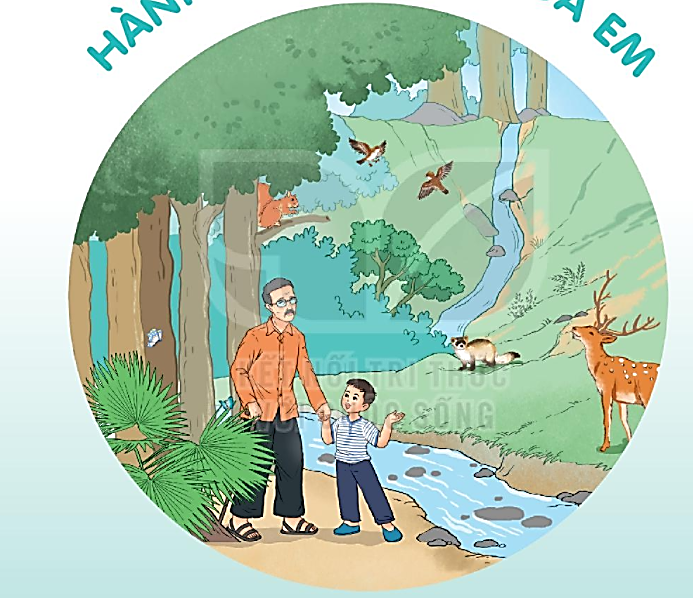 HÀNH TINH XANH CỦA EM
BỜ TRE ĐÓN KHÁCH
BÀI 12
BÀI 12
Quan sát tranh và cảm nhận về cảnh vật được vẽ trong tranh
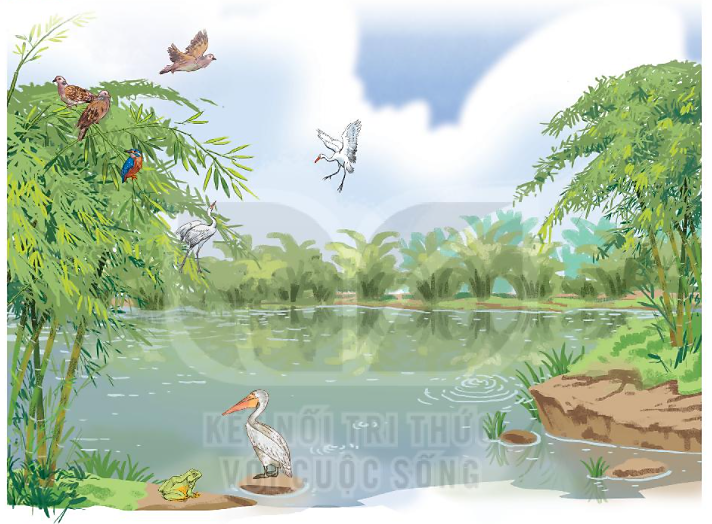 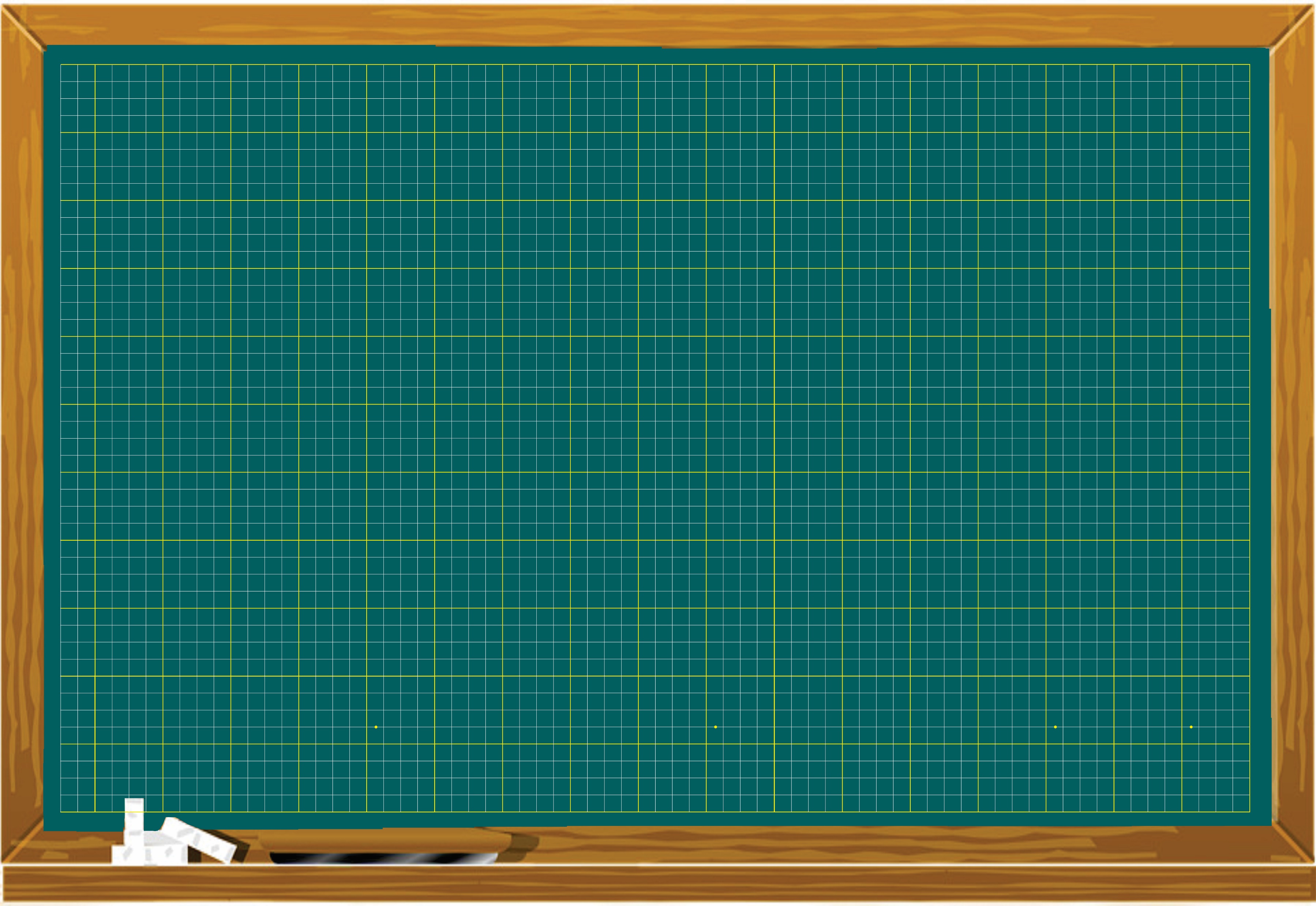 Thứ tư ngày 2 tháng 3 năm 2022
Đọc
Bờ tre đón khách(Tr49)
BỜ TRE ĐÓN KHÁCH
Đến chơi im lặng
Có bác bồ nông
Đứng nhìn mênh mông
Im như tượng đá
Một chú bói cá
Đỗ xuống cành mềm
Chú vụt bay lên
Đậu vào chỗ cũ.
Ghé chơi đông đủ
Cả toán chim cu
Ca hát gật gù:
“ Ồ, tre rất mát!”.
2
Bờ tre quanh hồ
Suốt ngày đón khách
Một đàn cò bạch
Hạ cánh reo mừng
Tre chợt tưng bừng
Nở đầy hoa trắng.
3
1
Khách còn chú ếch
Ì ộp vang lừng
Gọi sao tưng bừng
Lúc ngày vừa tắt.
(Võ Quảng)
4
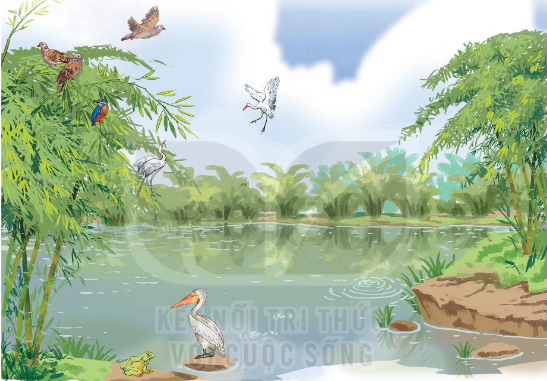 BỜ TRE ĐÓN KHÁCH
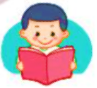 Bờ tre quanh hồ
Suốt ngày đón khách
Một đàn cò bạch
Hạ cánh reo mừng
Tre chợt tưng bừng
Nở đầy hoa trắng.
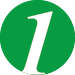 cò bạch
: loài chim chân cao, cổ dài, mỏ nhọn, lông trắng
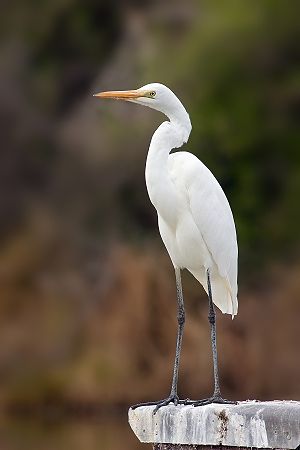 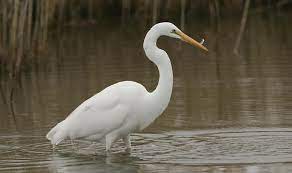 Đến chơi im lặng
Có bác bồ nông
Đứng nhìn mênh mông
Im như tượng đá.
Một chú bói cá
Đỗ xuống cành mềm
Chú vụt bay lên
Đậu vào chỗ cũ.
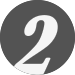 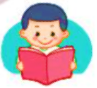 bồ nông
bói cá
: loài chim mỏ dài, hay nhào xuống nước để bắt cá.
: loài chim mỏ to, dài, cổ có túi to đựng mồi
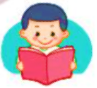 Ghé chơi đông đủ
Cả toán chim cu
Ca hát gật gù:
“Ồ, tre rất mát!”.
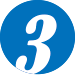 chim cu
: chim thuộc họ bồ câu, đầu nhỏ, ngực nở, đuôi vát.
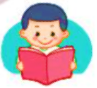 Khách còn chú ếch
Ì ộp vang lừng
Gọi sao tưng bừng
Lúc ngày vừa tắt.
(Võ Quảng)
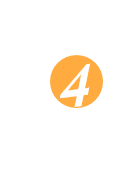 BỜ TRE ĐÓN KHÁCH
Đến chơi im lặng
Có bác bồ nông
Đứng nhìn mênh mông
Im như tượng đá
Một chú bói cá
Đỗ xuống cành mềm
Chú vụt bay lên
Đậu vào chỗ cũ.
Ghé chơi đông đủ
Cả toán chim cu
Ca hát gật gù:
“ Ồ, tre rất mát!”.
2
Bờ tre quanh hồ
Suốt ngày đón khách
Một đàn cò bạch
Hạ cánh reo mừng
Tre chợt tưng bừng
Nở đầy hoa trắng.
3
1
Khách còn chú ếch
Ì ộp vang lừng
Gọi sao tưng bừng
Lúc ngày vừa tắt.
(Võ Quảng)
4
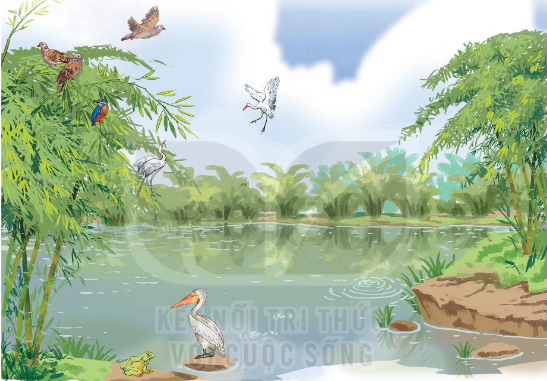 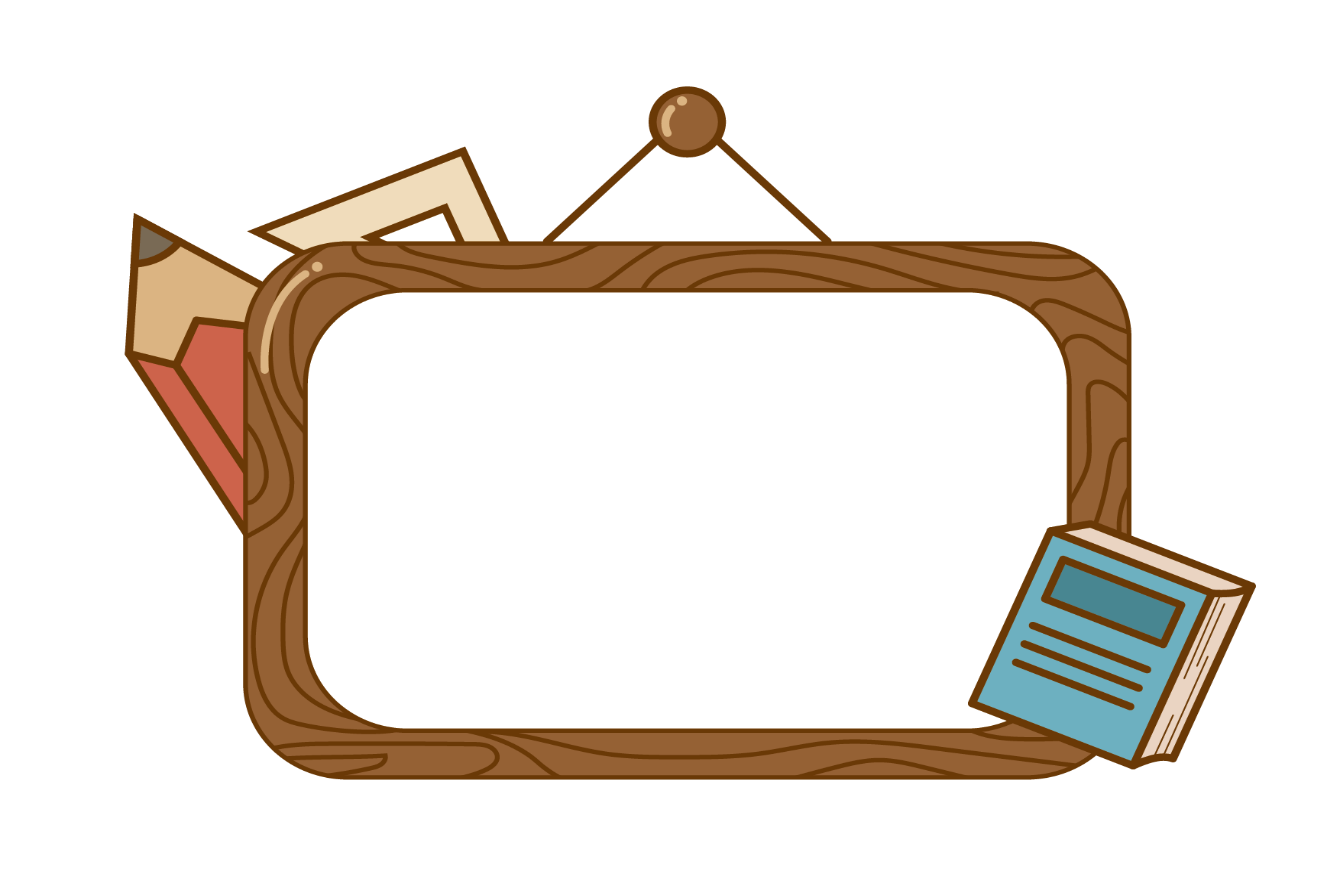 Đọc nhóm
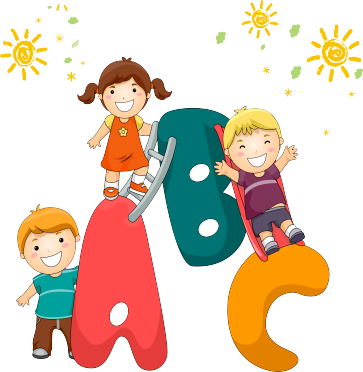 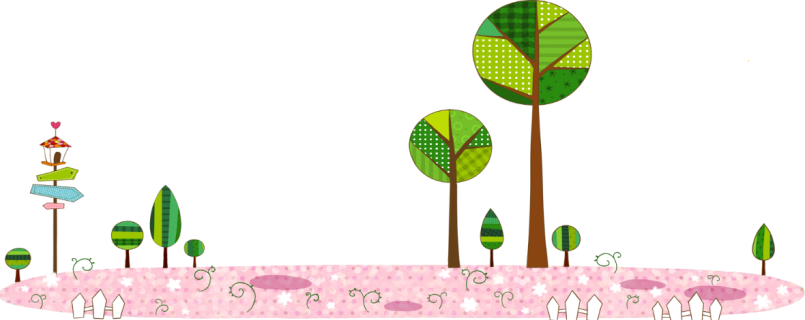 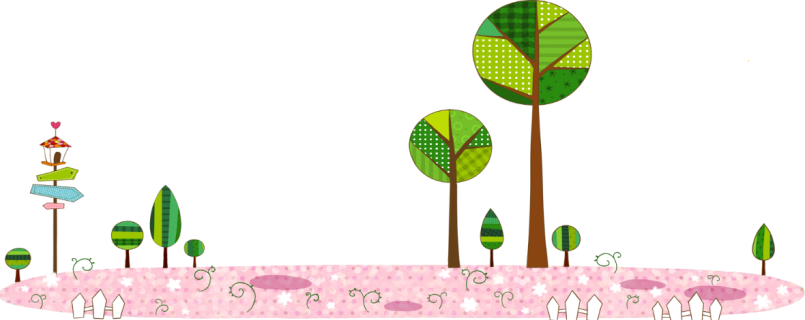 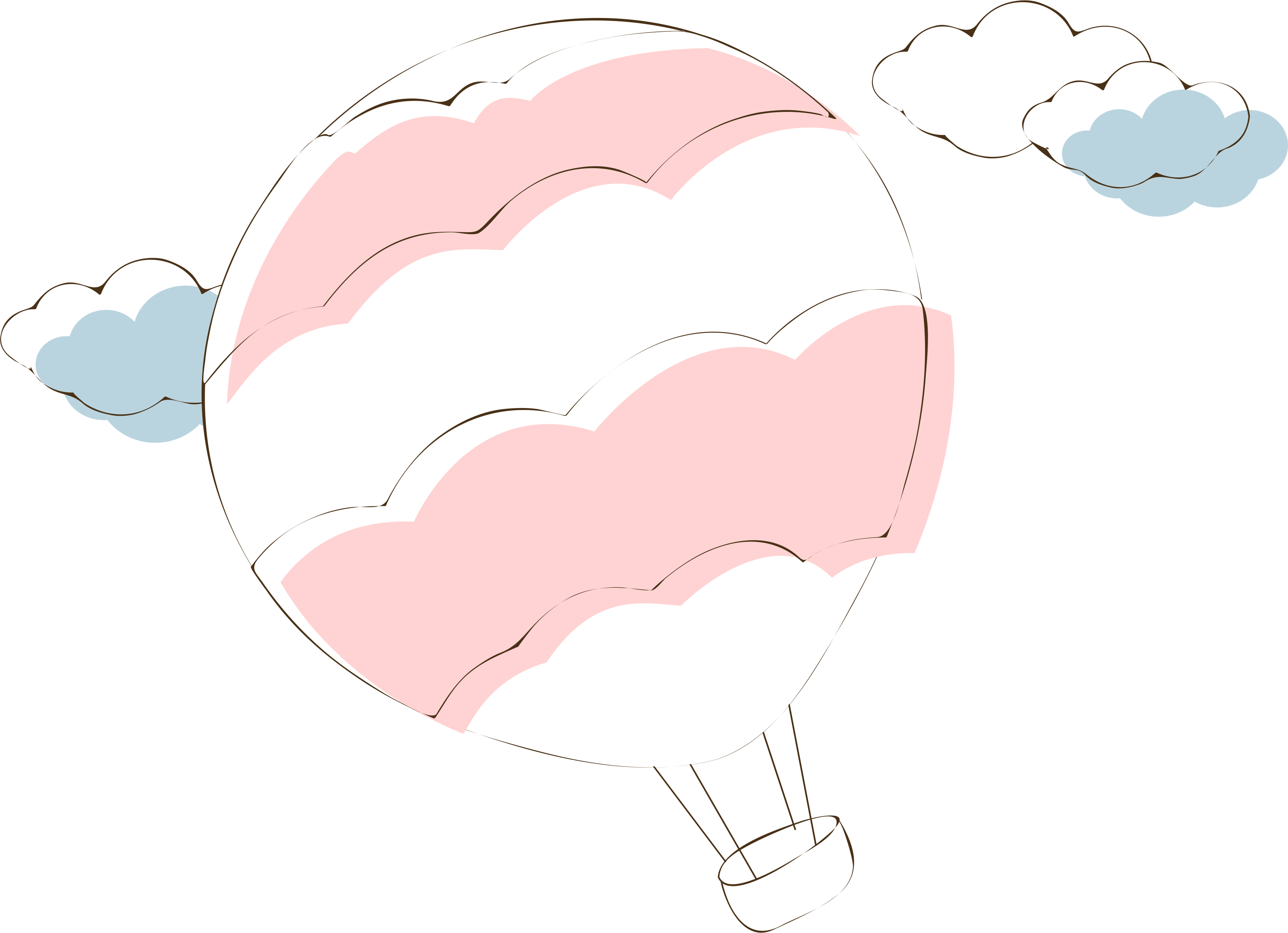 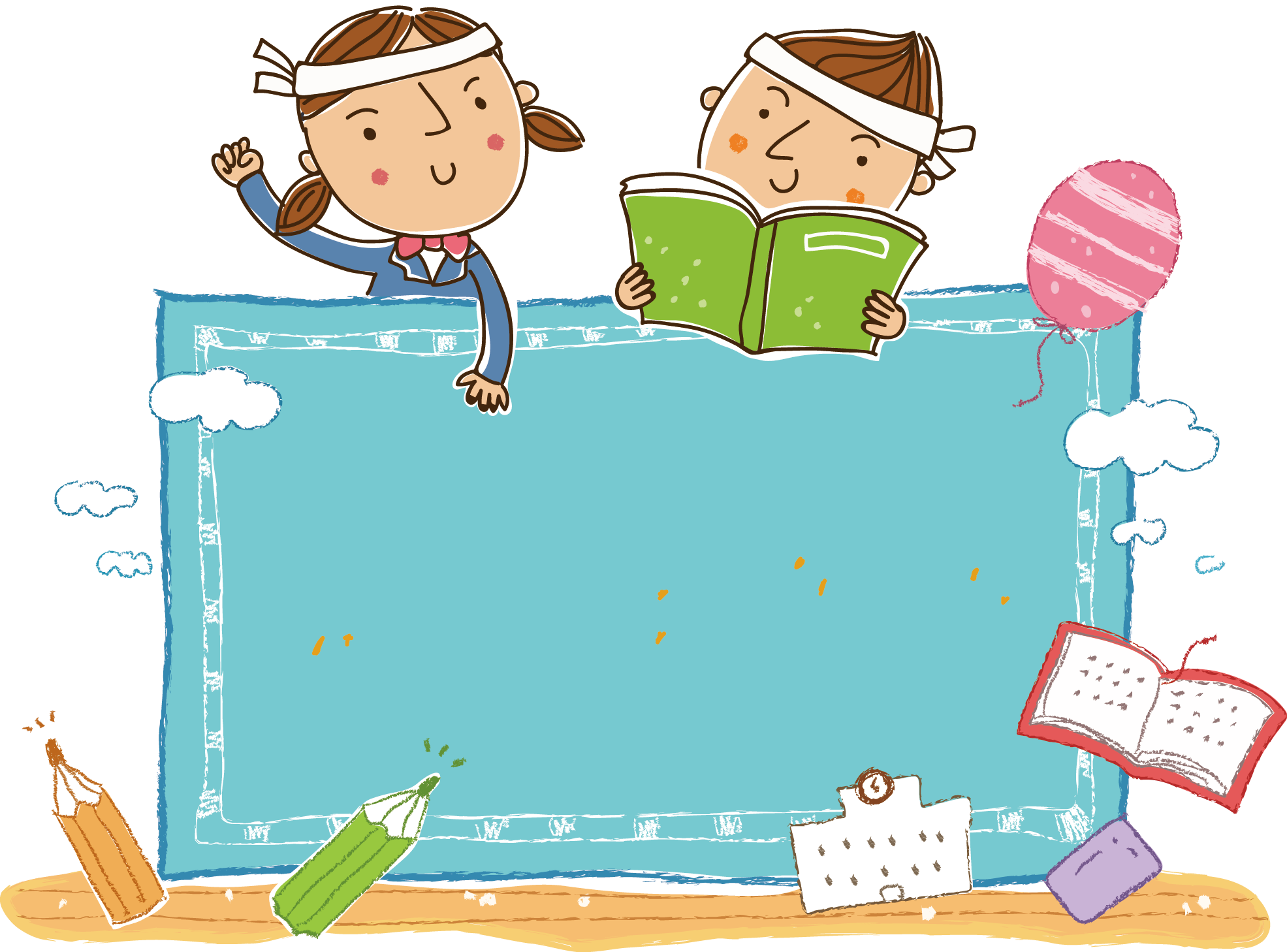 Trả lời câu hỏi
1. Có những con vật nào đến thăm bờ tre?
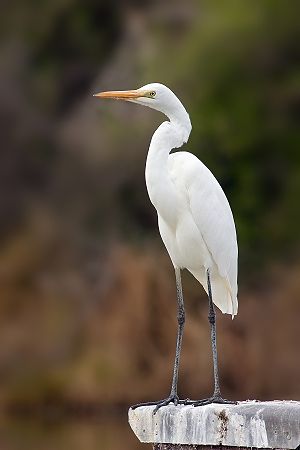 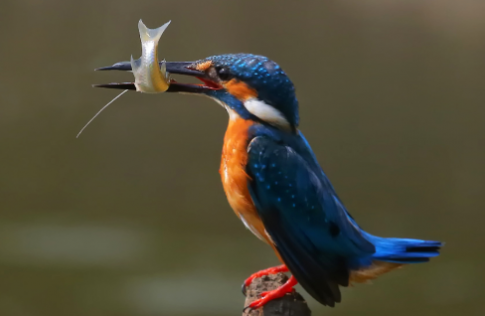 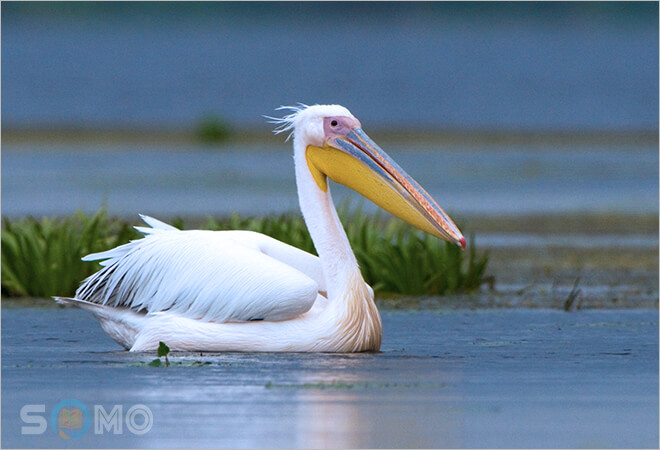 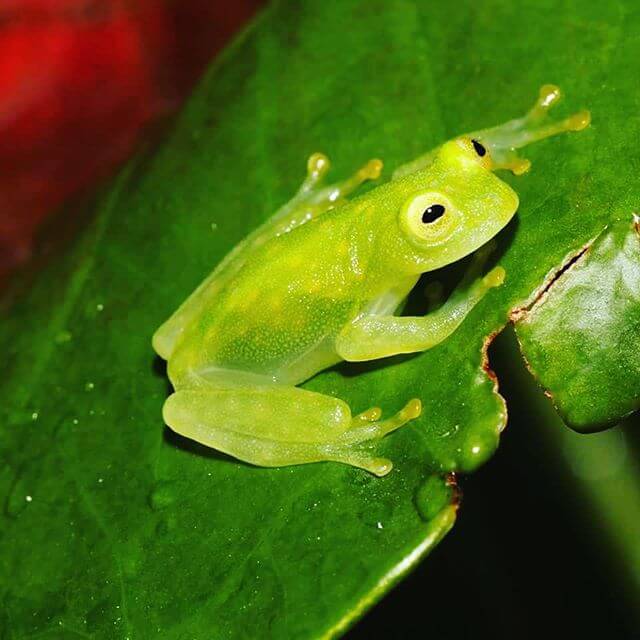 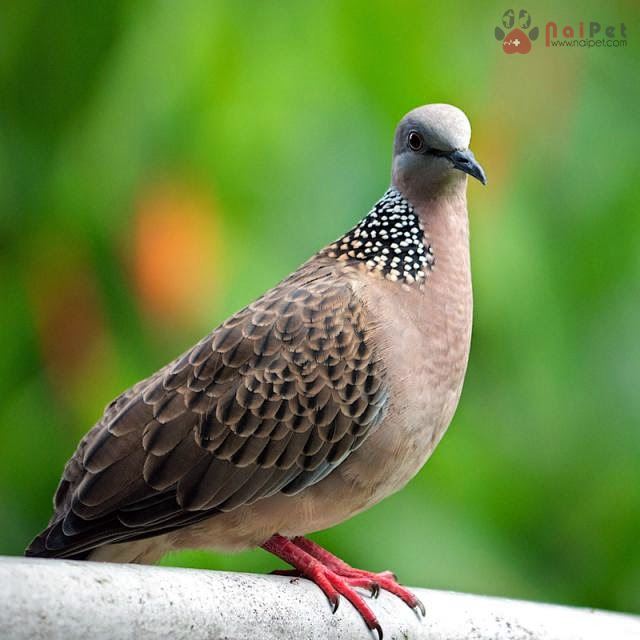 bồ nông
chim cu
ếch
cò bạch
bói cá
[Speaker Notes: Bài giảng thiết kế bởi: Hương Thảo - tranthao121006@gmail.com]
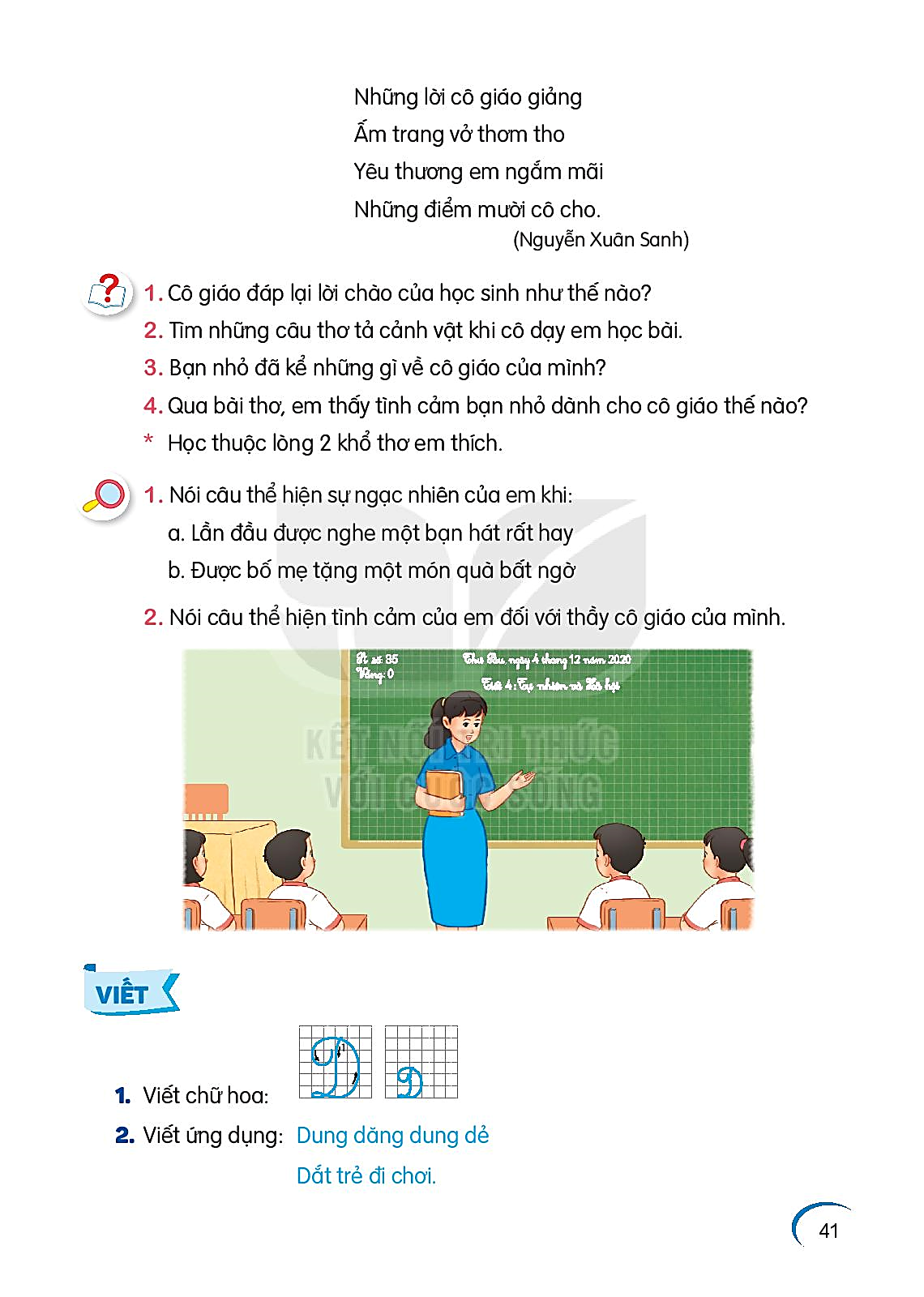 TRẢ LỜI CÂU HỎI
2. Kết hợp từ ở cột A với từ ở cột B
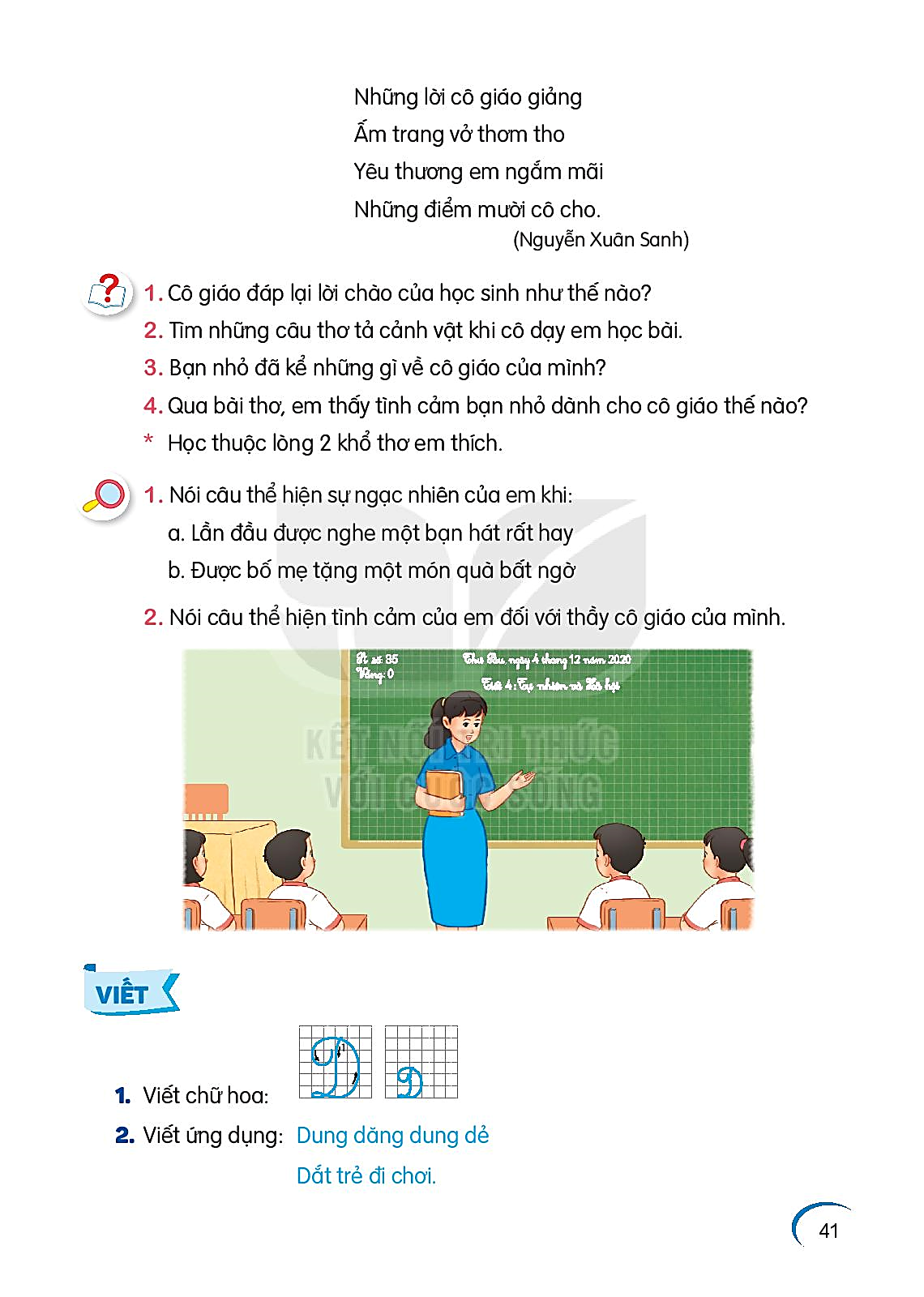 TRẢ LỜI CÂU HỎI
3. Câu thơ nào thể hiện niềm vui của tre khi được đón khách
Bờ tre quanh hồ
Suốt ngày đón khách
Một đàn cò bạch
Hạ cánh reo mừng
Tre chợt tưng bừng
Nở đầy hoa trắng
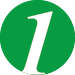 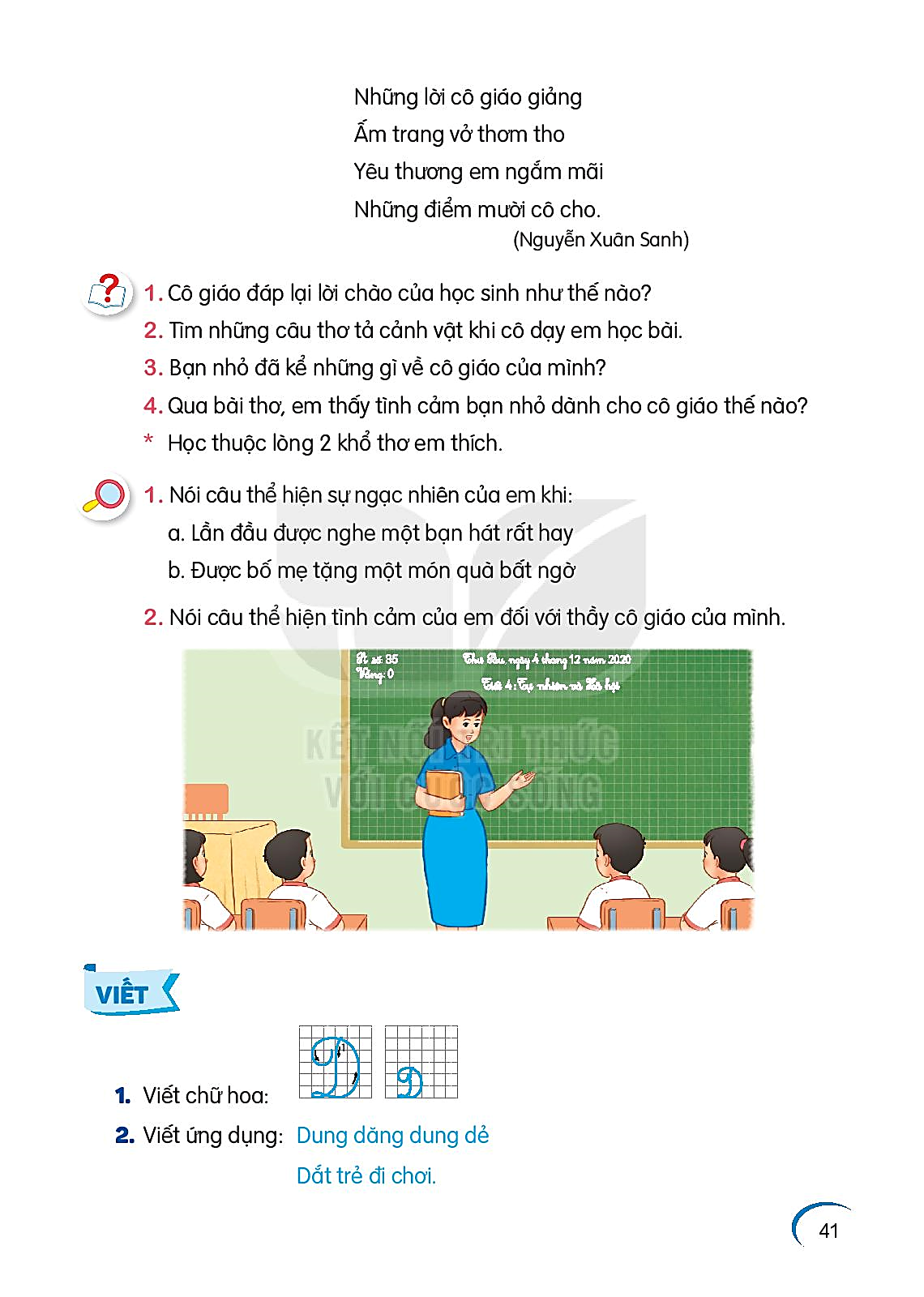 TRẢ LỜI CÂU HỎI
4. Tìm tiếng cùng vần ở cuối các dòng thơ trong đoạn thơ thứ nhất
Bờ tre quanh hồ
Suốt ngày đón khách
Một đàn cò bạch
Hạ cánh reo mừng
Tre chợt tưng bừng
Nở đầy hoa trắng
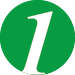 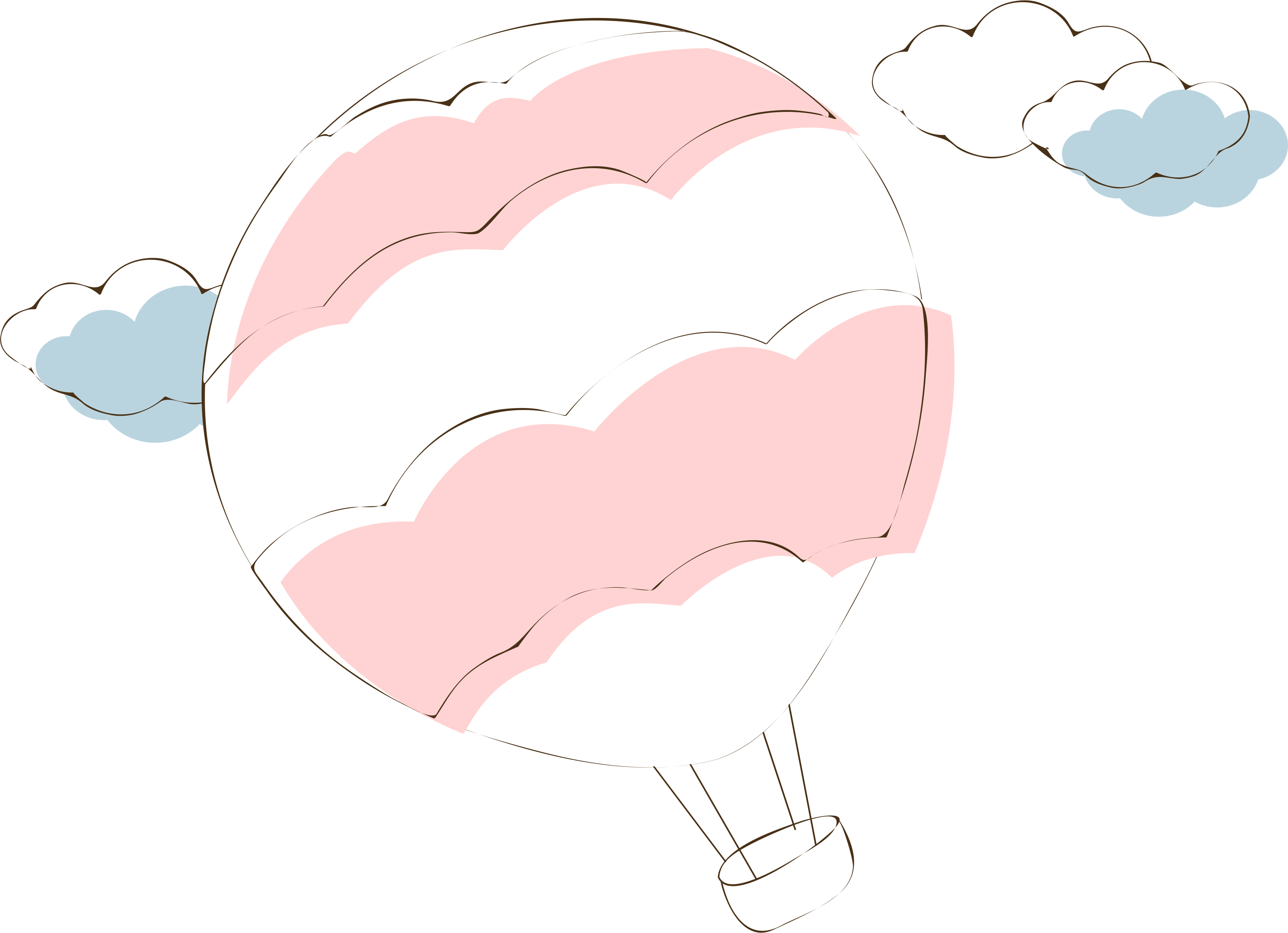 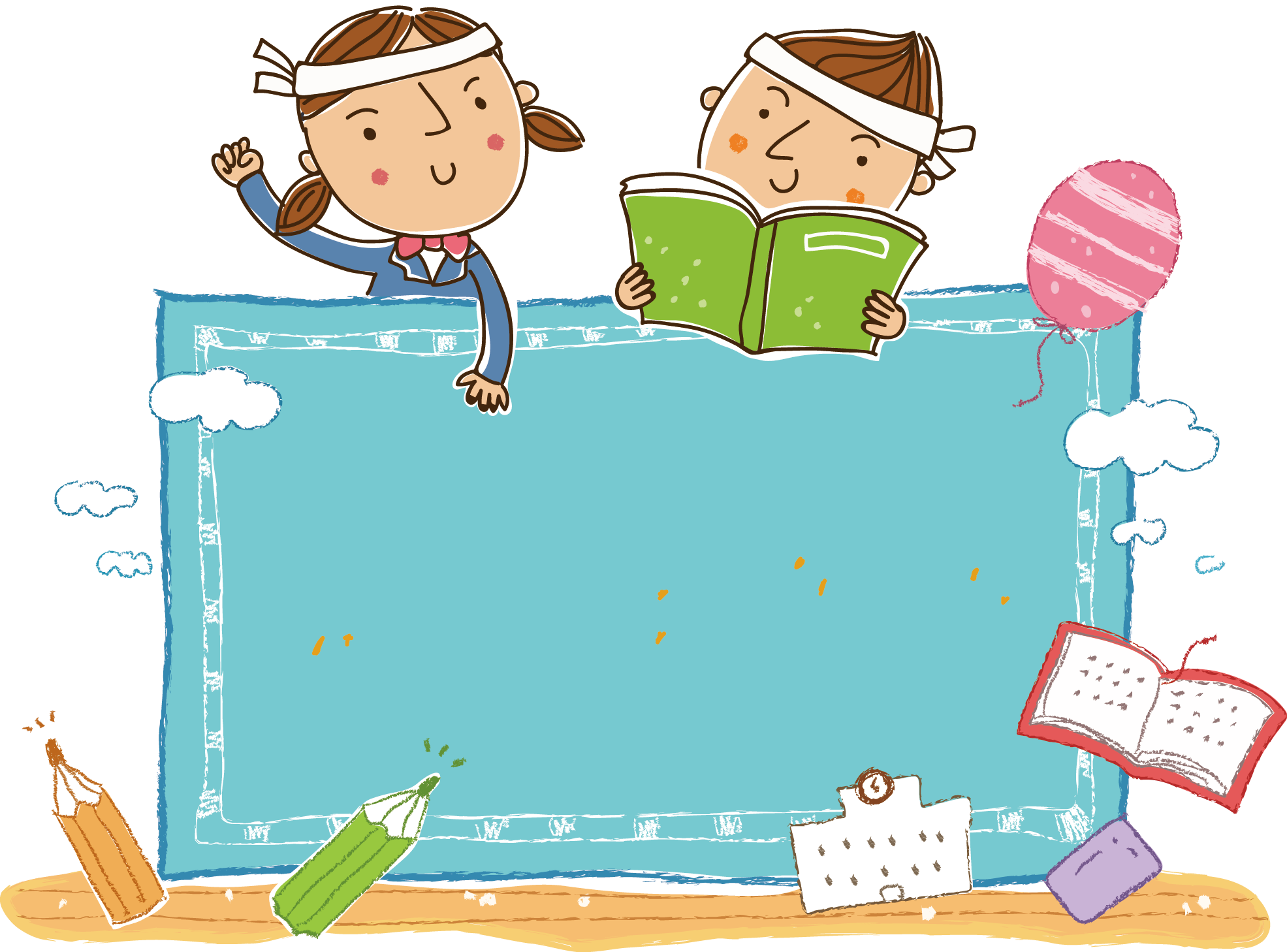 Luyện Tập
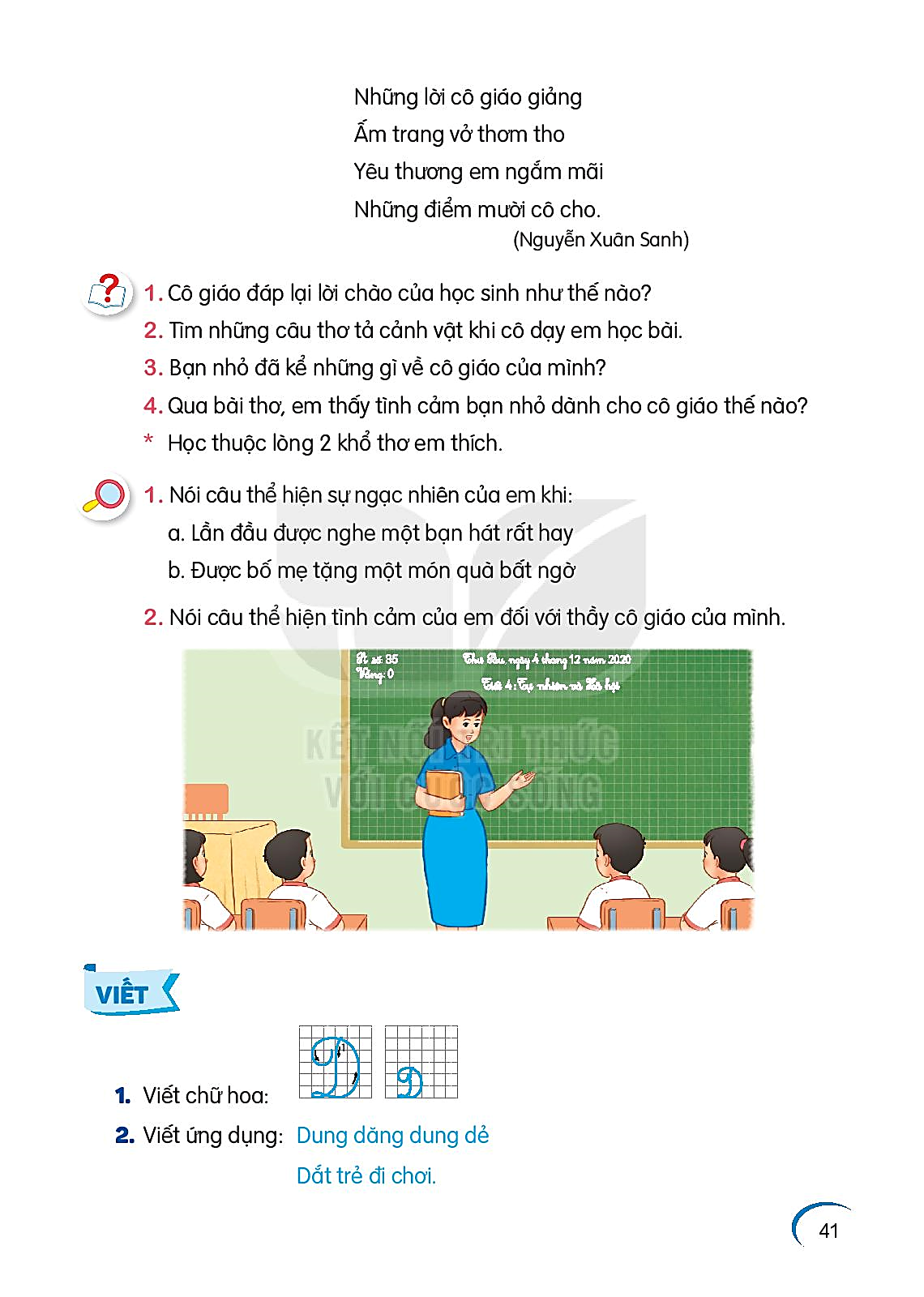 Luyện tập
1. Tìm trong bài các thể hiện niềm vui của các con vật khi đến bờ tre
Đến chơi im lặng
Có bác bồ nông
Đứng nhìn mênh mông
Im như tượng đá.
Một chú bói cá
Đỗ xuống cành mềm
Chú vụt bay lên
Đậu vào chỗ cũ.
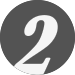 Bờ tre quanh hồ
Suốt ngày đón khách
Một đàn cò bạch
Hạ cánh reo mừng
Tre chợt tưng bừng
Nở đầy hoa trắng
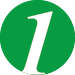 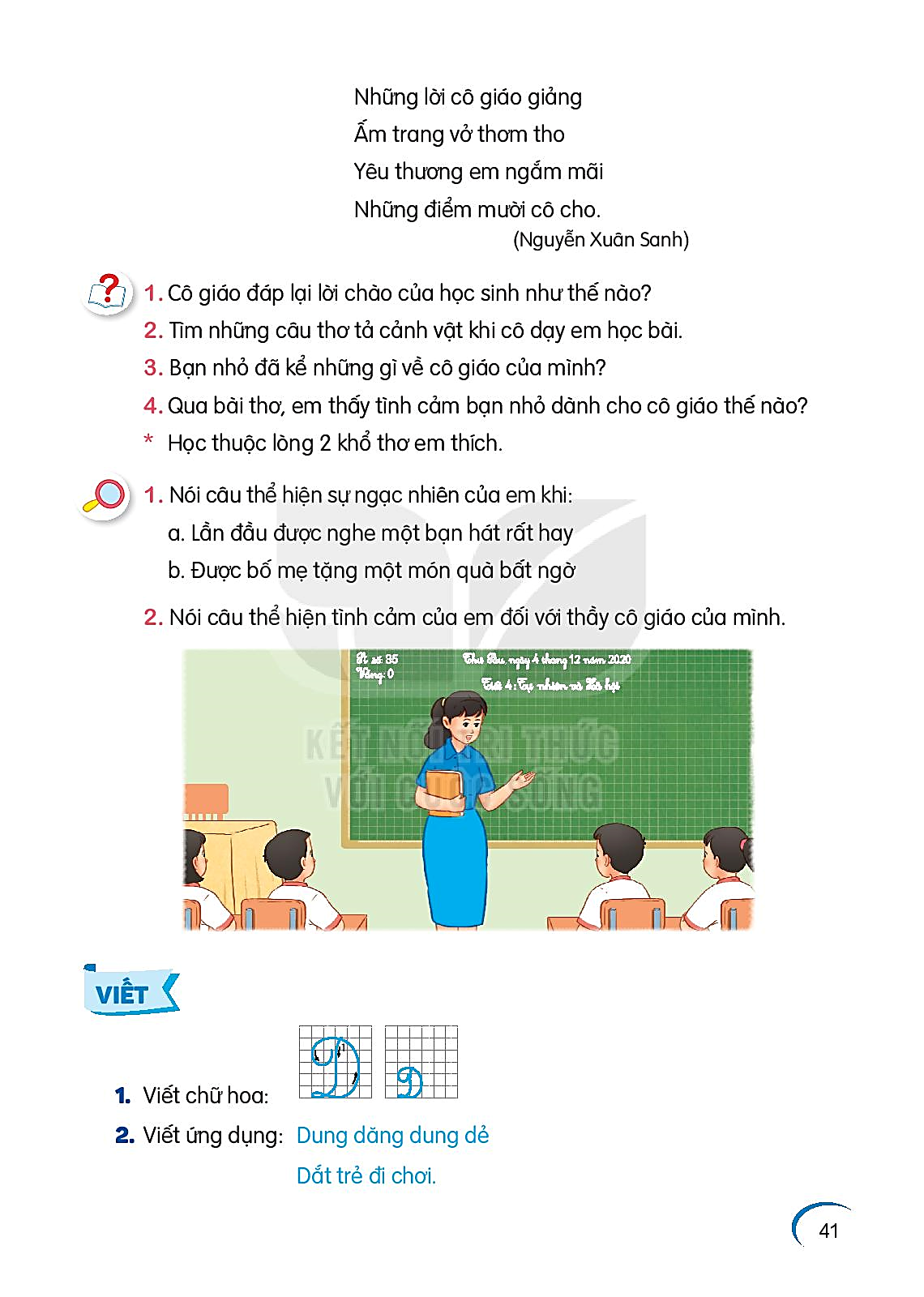 Luyện tập
1. Tìm trong bài các thể hiện niềm vui của các con vật khi đến bờ tre
Ghé chơi đông đủ
Cả toán chim cu
Ca hát gật gù:
“Ồ, tre rất mát!”.
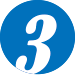 Khách còn chú ếch
Ì ộp vang lừng
Gọi sao tưng bừng
Lúc ngày vừa tắt
(Võ Quảng)
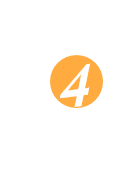 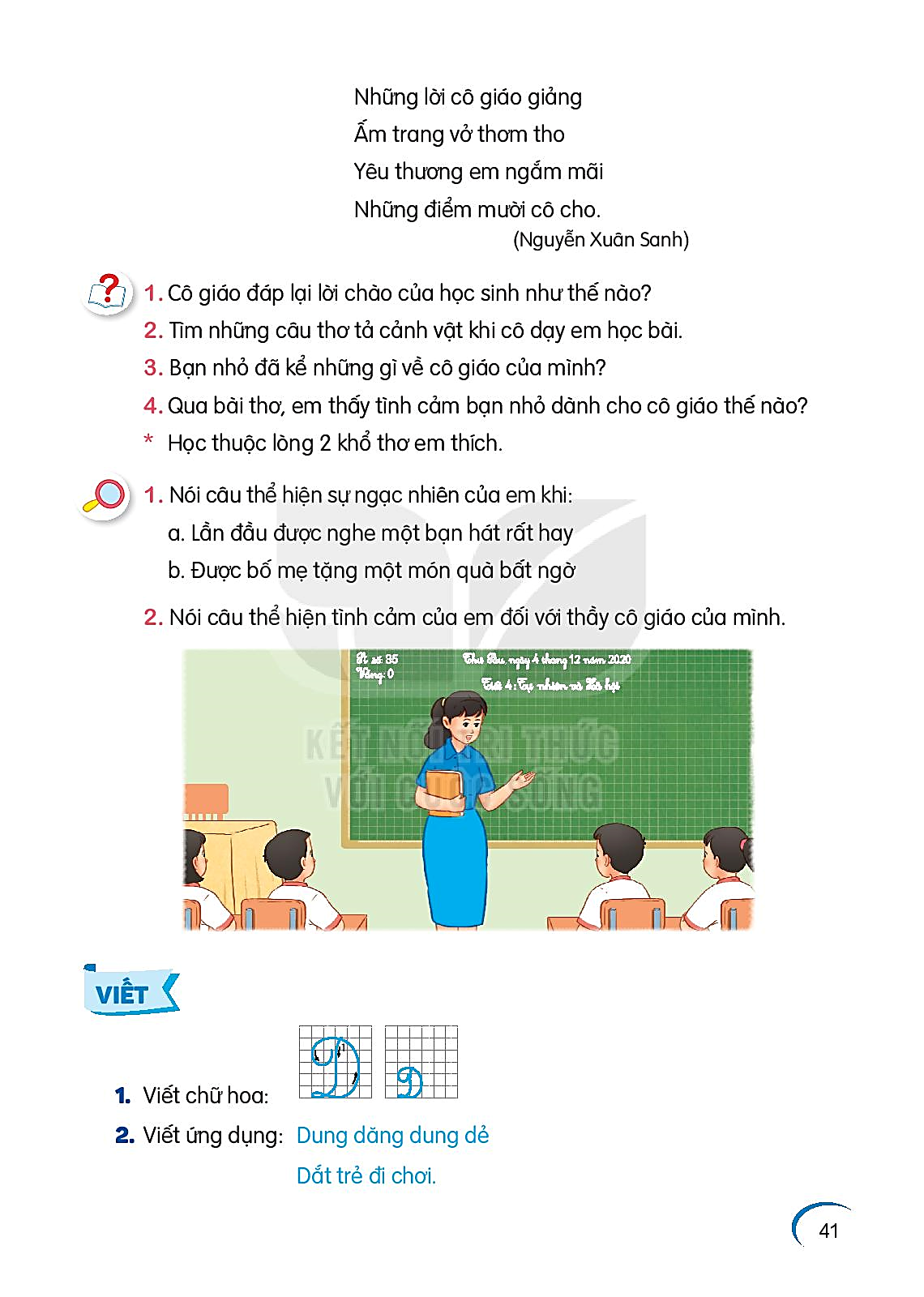 Luyện tập
2. Đặt một câu với từ ngữ vừa tìm được.